Multi-generational Marketing and Social Media Planning
Miguel Jackson • December 7, 2022
2022 NC AHEC Statewide Meeting: Celebrating 50 Years
[Speaker Notes: Multi-generational Marketing and Social Media Planning]
NC AHEC is currently using Campaigner to market Professional, Continuing, and Online Education (PCO) via email. Over the past four years, NC AHEC, like many others, has seen an influx of learners from many different generations (in large part due to COVID-19).  

However, NC AHEC wants to tap into a younger client base without neglecting its mid-career audience. 

How can NC AHEC effectively tap into a multi-generational audience using social media and how do they design and maintain strategic planning for major social channels?
Context
[Speaker Notes: NC AHEC is currently using Campaigner to market Professional, Continuing, and Online Education (PCO) via email: the past four years, NC AHEC, like many others, has seen an influx of learners from many different generations. (In large part due to COVID-19) 

However, NC AHEC wants to tap into a younger client base without neglecting neglecting the mid-career audience. 

The question that arises is: How can NC AHEC effectively tap into a multi-generational audience using social media and how do you design and maintain strategic planning for major social channels?]
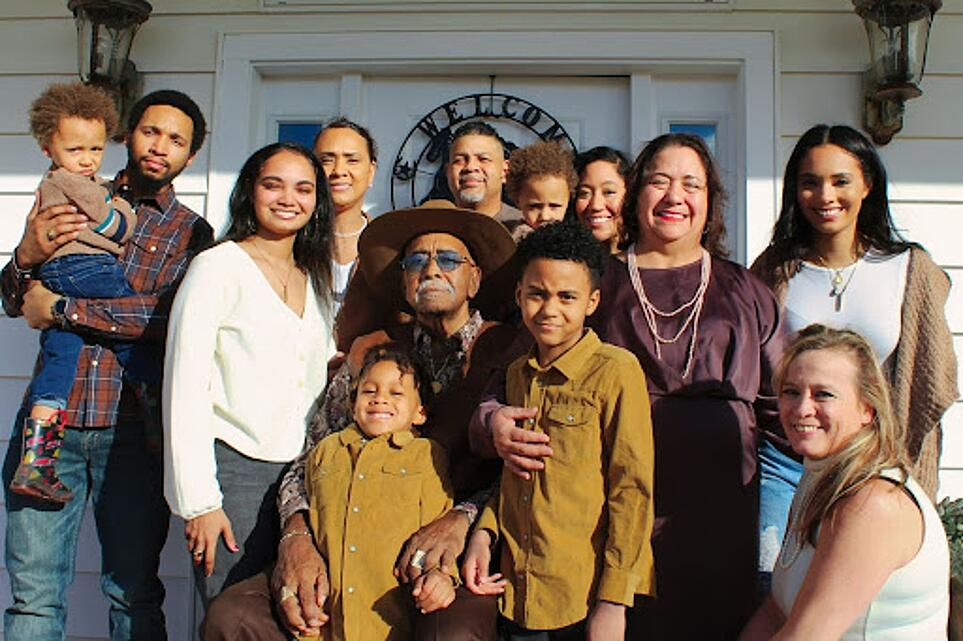 Six Living Generations
in America
[Speaker Notes: Six Living Generations in America]
GI Generation
Born 1901-1926 (121 to 96)
Children of the WWI generation & fighters in WWII & young in the Great Depression.
Community-minded.
Strong loyalty to jobs, groups, schools, etc.
There was no “retirement.” You worked until your died or couldn’t work anymore.
Avoid debt…save and buy with cash.
Age of radio and air flight; they were the generation that remembers life without airplanes, radio, and TV.
[Speaker Notes: GI Generation]
Mature/Silents
Born 1927-1945 (95 to 77)
Went through their formative years during an era of suffocating conformity, but also during the postwar happiness: Peace! Jobs! Suburbs! Television! Rock ‘n’ Roll! Cars!
The First Hopeful Drumbeats of Civil Rights.
They are avid readers, especially newspapers.
The Big-Band/Swing music generation.
Strong sense of trans-generational common values and near-absolute truths.
[Speaker Notes: Mature/Silents]
Baby Boomers
Born 1946-1964 (76 to 58).
Ushered in free love and societal “non-violent” protests that triggered violence. Optimistic, driven, and team-oriented.
Too busy for much neighborly involvement yet strong desires to reset or change common values for the good of all.
The first TV generation.
Envision technology and innovation as requiring a learning process.
[Speaker Notes: Baby Boomers]
Generation X
Born 1965-1980 (57 to 42).
The “latch-key kids.”
Very individualistic.
This generation averages seven career changes in their lifetime. It was not the norm to work for a company for life, unlike previous generations.
Raised in the transition phase of written-based knowledge to digital knowledge archives. Most remember being in school without computers and the introduction of computers in middle school or high school.
Into labels and brand names.
[Speaker Notes: Generation X]
Millennials (Gen Y)
Born 1981-2000 (41 to 22).
They schedule everything.
They feel enormous academic pressure.
Prefer digital literacy as they grew up in a digital environment. Have never known a world without computers! They get all their information and most of their socialization from the Internet.
Prefer to work in teams.
Unlimited access to information, they tend to be assertive with strong views.
Envision the world as a 24/7 place; want fast and immediate processing.
[Speaker Notes: Generation Y]
Generation Z
Born after 2001 (21 and younger). 
In 2006 there were a record number of births in the US. A total of 4,265,555 births were registered in the United States in 2006, 3 percent more than in 2005, and the largest number of births in more than four decades.  
With the advent of computers and web-based learning, children leave behind toys at younger and younger ages. It’s called KGOY… kids growing older, younger
Less interested in toys and begin to desire electronics such as cell phones and video games.
They have never known a world without computers and cell phones.
[Speaker Notes: Generation Z]
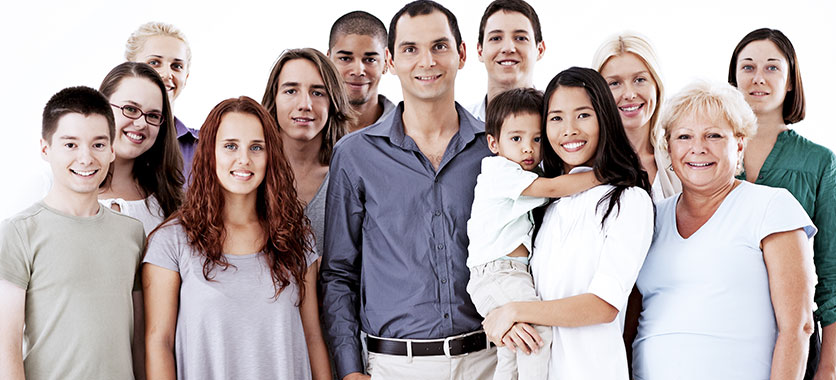 Baby Boomers, Gen Xers, Millennials, and Gen Zers make up the majority of adults in the United States.
[Speaker Notes: Baby Boomers, Gen Xers, Millennials, and Gen Zers make up the majority of adults in the United States. 

293 million adults in total.]
Each of the six living generational groups connects with organizations differently online. This generational difference might pose a few issues for companies with limited resources that must be all things to all people. 

Understanding the multiple generational disparities can assist mission-driven organizations in cultivating community partnerships and achieving organizational goals.
[Speaker Notes: Each of the six living generational group connects with organizations differently online. This generational difference might pose a few issues for companies with limited resources that must be all things to all people. 

Understanding the multiple generational disparities can assist mission-driven organizations in cultivating community partnerships and achieving organizational goals.]
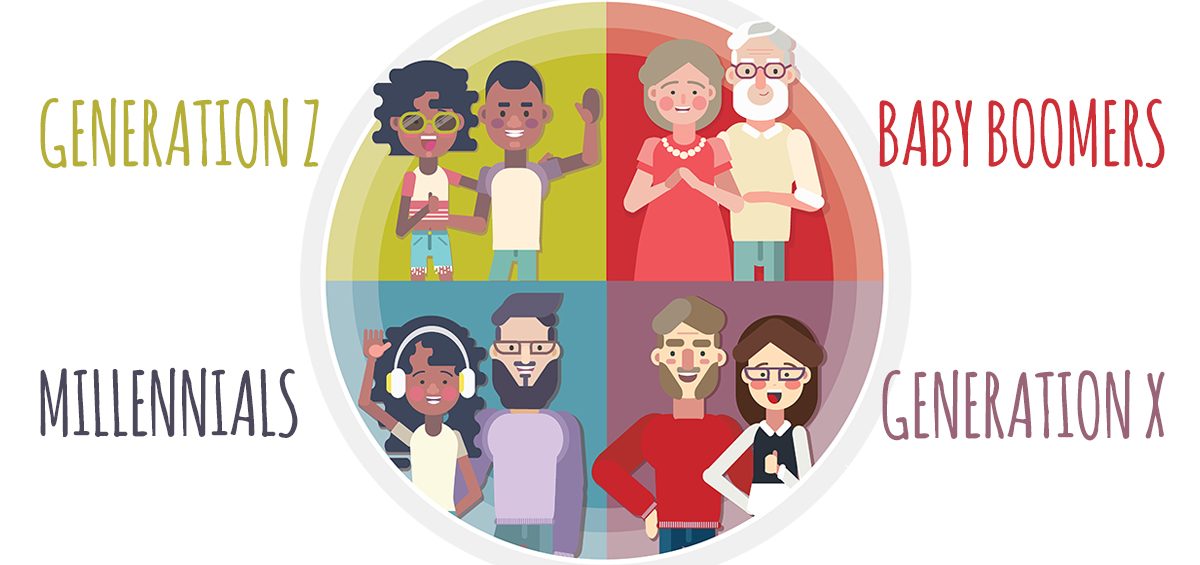 What is Multi-generational Marketing?
[Speaker Notes: Multi-generational marketing is the practice of appealing to the unique needs of individuals within more than one specific generational group. For the purposes of this discussion, a generation is defined as a group of individuals born and living about the same time. These group members often encounter similar economic, sociologic, and political experiences, and these experiences play a role in shaping generational values, needs, and interests.]
Multigenerational marketing theory is based on two founding principles: 

consumer needs change with life stages, and 
(2) advertising campaigns targeting generational groups that reflect generational values may influence consumer behavior.
[Speaker Notes: Multigenerational marketing theory is based on two founding principles: (1) consumer needs change with life stages,  and (2) advertising campaigns targeting generational groups that reflect generational values may influence consumer behavior.]
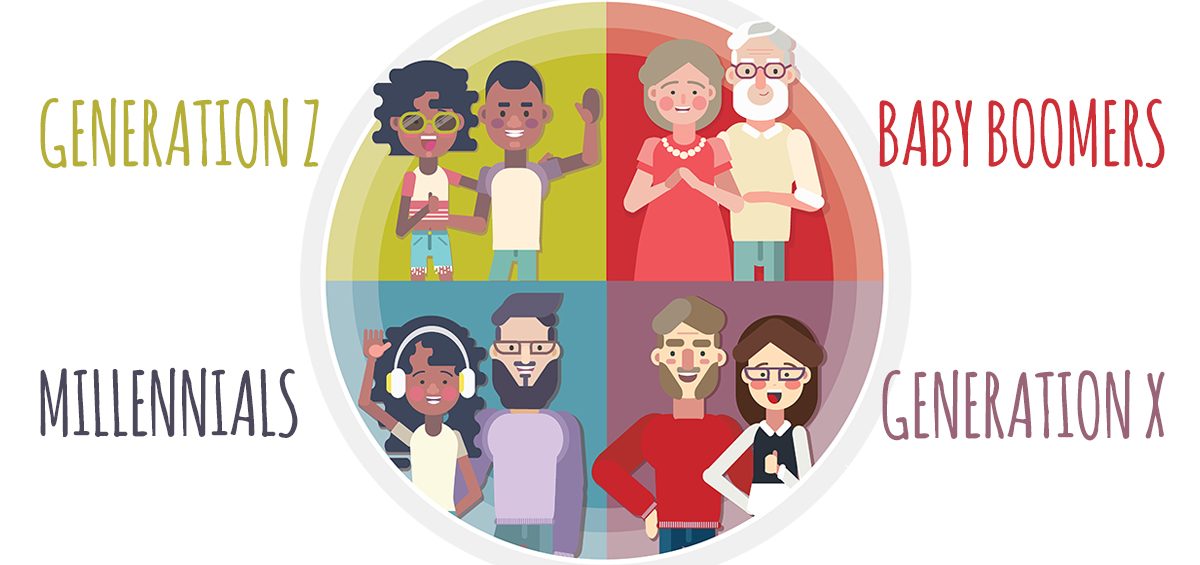 How to Develop a Successful Multi-generational Marketing Strategy
[Speaker Notes: How to Develop a Successful Multigenerational Marketing Strategy]
Identify each generational cohort represented in your organization’s target audience. 

Segment

Conduct Market Research
[Speaker Notes: Multigenerational marketing theory is based on two founding principles: (1) consumer needs change with life stages,  and (2) advertising campaigns targeting generational groups that reflect generational values may influence consumer behavior.]
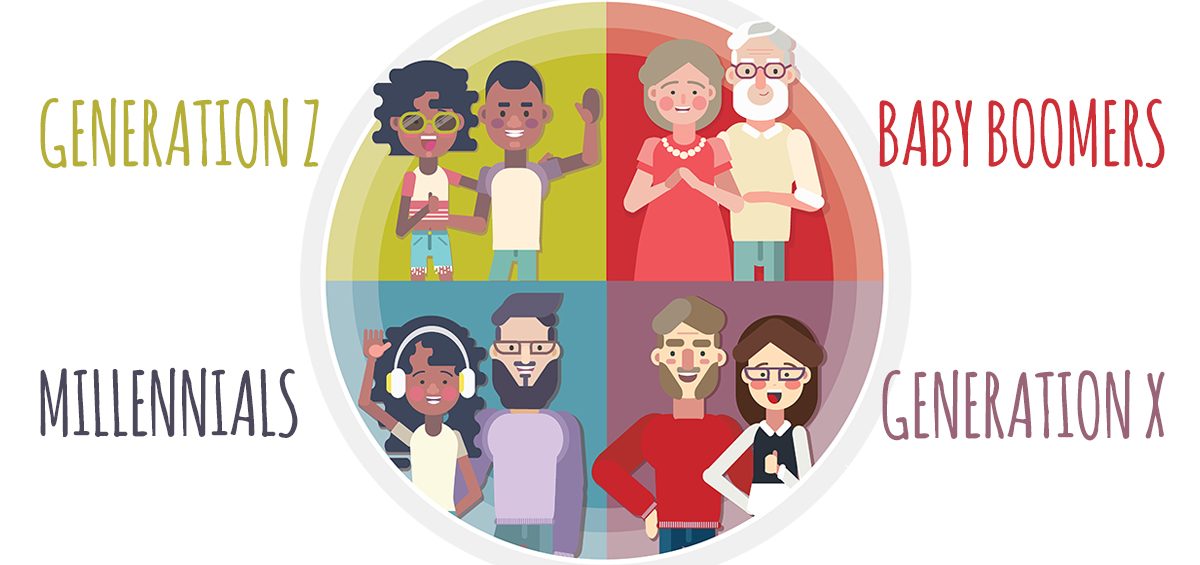 Incorporate generation-specific marketing strategies into your overall marketing strategy.
[Speaker Notes: Incorporate generation-specific marketing strategies into your overall marketing strategy.]
Understand the backgrounds, characteristics, lifestyle preferences, priorities, and values of each generation identified within the target audience.

Recognize the different behavior of generations and use unique and targeted marketing approaches based on this uniqueness. Influencers… 

Additionally, organizations should pay attention to generational lifecycles
[Speaker Notes: Understand the backgrounds, characteristics, lifestyle preferences, priorities, and values of each generation identified within the target audience.

As appropriate, adjust marketing strategies accordingly. Recognize the different behavior of generations and use unique and targeted marketing approaches based on this uniqueness.

 An example of this would be developing an influencer campaign to capture Gen Z and Millennial audiences, and a nostalgia-based campaign for Baby Boomers and Gen Xers. Additionally, organizations should pay attention to generational lifecycles. 

The brands and purchases that Millennials prioritized ten years ago may not be what they prioritize right now - priorities change in response to life events.]
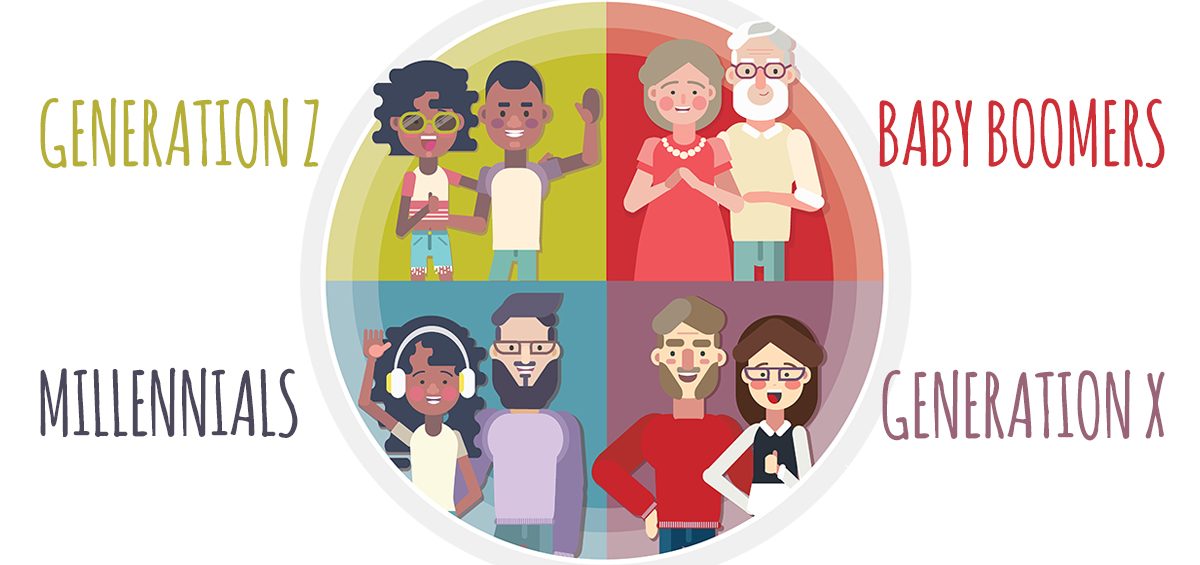 Prioritize the development of brand-market relationships.
[Speaker Notes: Prioritize the development of brand-market relationships.]
Marketers should build relationships with each specific generation represented in their targeted audience or community.

Each generation has preferred methods of communication and trusted sources of information that the marketer should understand and use.
[Speaker Notes: Marketers also need to build relationships with each specific generation represented in their targeted audience or community. For example, each generation has preferred methods of communication and trusted sources of information that the marketer should understand and be using. It is the marketers’ (OUR) responsibility to know and understand their specific markets.]
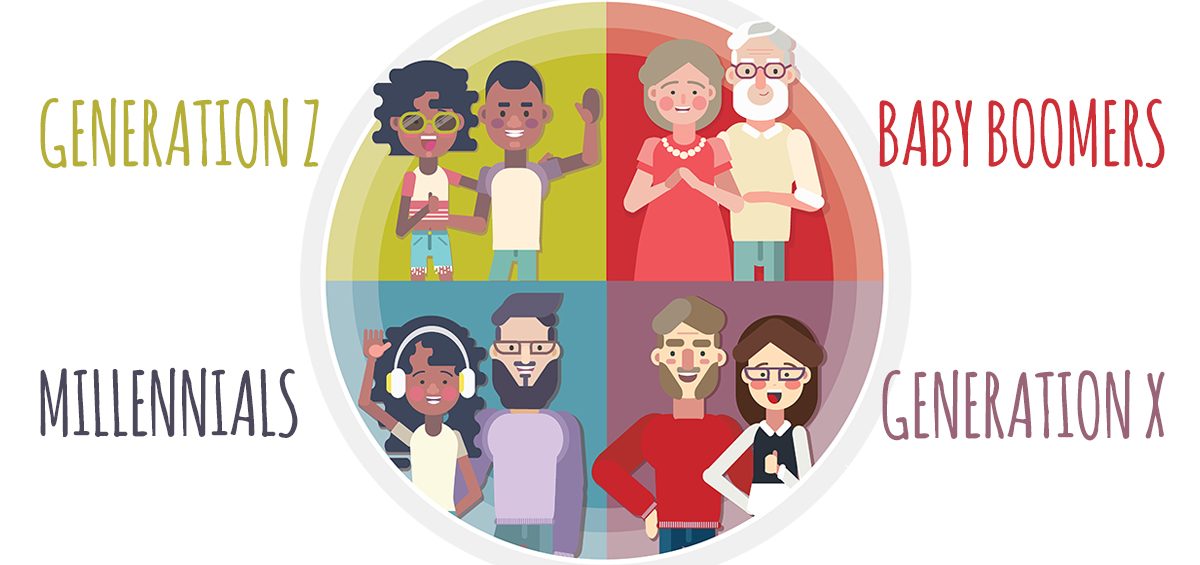 Authentic marketing is effective for all generations.
[Speaker Notes: Authentic marketing is effective for all generations.]
All generations are increasingly skeptical of marketing techniques that feel intrusive and spammy.

Successful marketing campaigns invite the target audience to engage with the brand - they do not intrude on the target audience’s lives, inboxes, or social media feeds.
[Speaker Notes: Marketing strategies that feel obtrusive and spammy are increasingly unpopular among all generations. Because of the internet, unethical firms can easily exploit target populations through deceptive digital marketing strategies. When designing a multigenerational marketing strategy, the firm should assess the authenticity of each part of the campaign. Successful marketing efforts invite the target audience to interact with the brand rather than intruding on their lives, inboxes, or social media feeds.

”Creepy Factor”]
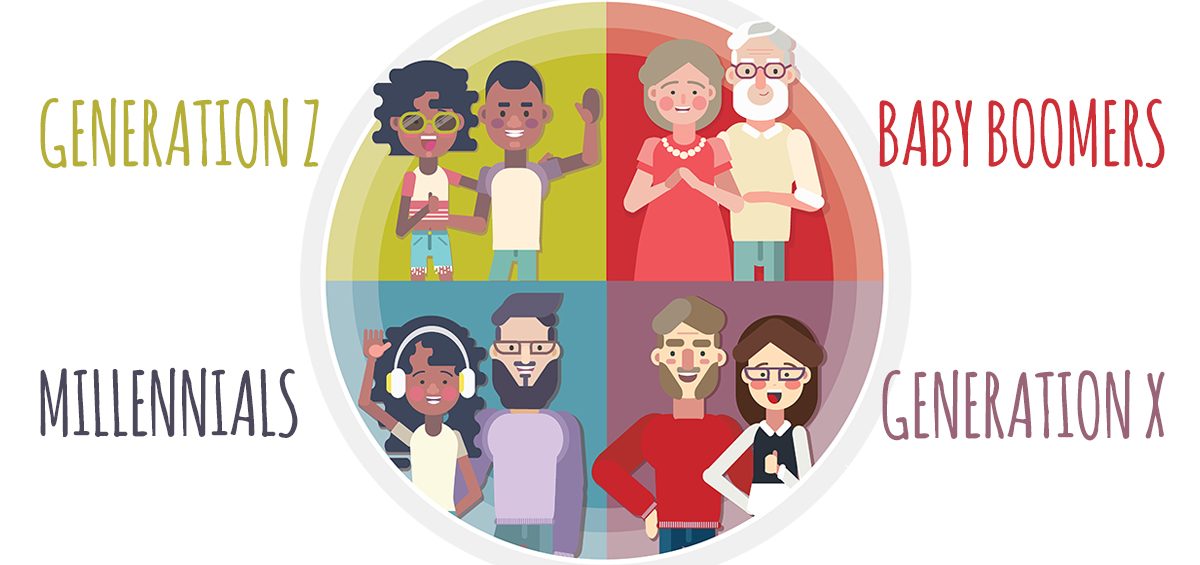 Social media should be a priority for all modern marketing strategies.
[Speaker Notes: Social media should be a priority for all modern marketing strategies.]
Social media is utilized by Baby Boomers, Generation X, Millennials, and Generation Y.

While generations are active on social media, each generational cohort uses social media platforms differently.

Consider gearing your brand’s social media presence on each channel to one or two generational audiences when appropriate.
[Speaker Notes: Social media is utilized by Baby Boomers, Generation X, Millennials, and Generation Y; thus, social media will be included in any effective multigenerational marketing strategy. While generations are active on social media, each generational cohort uses social media platforms differently. Consider gearing your brand’s social media presence on each channel to one or two generational audiences, when appropriate. For example, Snapchat and Instagram may be best suited for Millennials and Gen Zers, while Facebook and LinkedIn may be better suited for Gen Xers and Baby Boomers due to usage patterns. Recognize that not only are the generations on different platforms, but also, they use social media in different ways - for different purposes.]
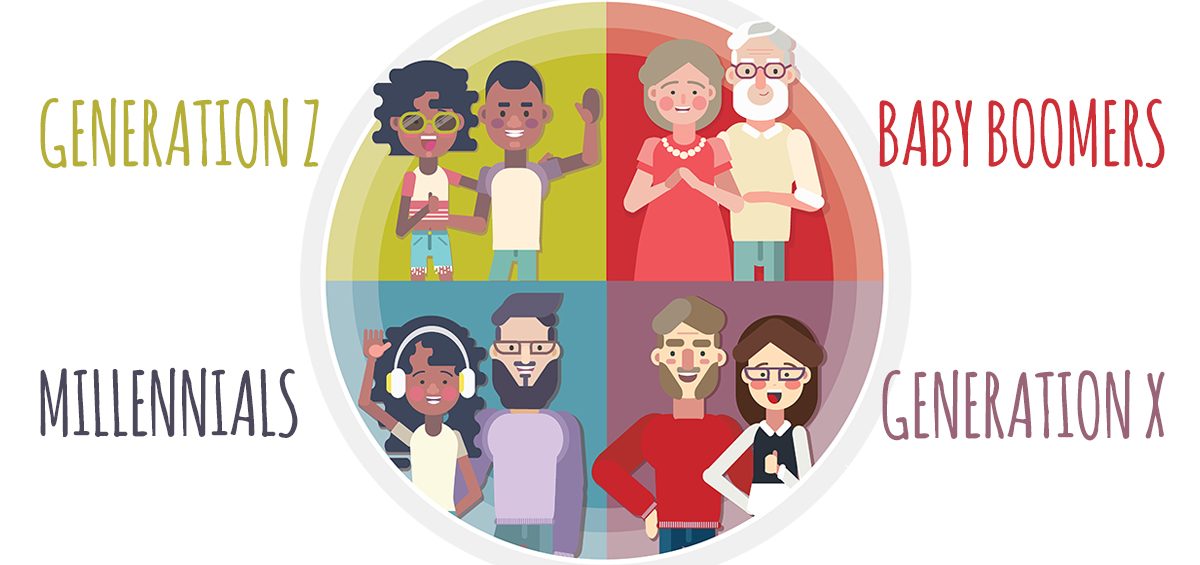 New Social Media Trends
[Speaker Notes: New Social Media Trends]
Video is key to marketing success. 

Invest in Long-Form content.

Create social media platform-specific content.
[Speaker Notes: While creative copy and beautiful images have their place, video content is becoming increasingly popular among social media users. One of the keys to marketing success in 2022 will be short movies that rapidly capture attention, offer a well-crafted message, and urge user action. Videos are no longer limited to YouTube. Skilled communications and marketing specialists will incorporate video material, as well as online, e-newsletter, and social media ad content, into a multi-channel social media strategy. Video facilitates audience engagement by engaging many senses and offering both spoken and nonverbal communication. Remember to analyze content accessibility and take efforts to improve 508 compliance by using closed captioning and transcript options when using video content.

For years, the trend in marketing has been to shorten the duration of advertising content. We moved from 15-minute TED Talks to TikToks in 15 seconds. While average attention spans have been claimed to have decreased in recent years, long-form material, such as mini-documentaries and instructive blogs, continues to be popular (and valuable!) in terms of successful marketing content. When consumers come upon a fascinating post about a brand or organization they are unfamiliar with, they look for additional information. Short-form, attention-grabbing marketing content can be supplemented by longer-form, instructive content made available to interested parties. As visitors proceed from the window display (short-form content) to examining the wares inside the figurative store, such synergy between short-form and long-form content might assist a sort of sales funnel (long-form content). Organizations that only create short-form content miss out on great possibilities to establish relationships and attract brand ambassadors. Organizational leaders should prioritize the creation of high-quality long-form content in 2022.

Too often, busy marketers will share the same information across various social media sites. When various platforms have diverse audiences and features, cross-posting might reduce content returns while also harming perceptions of the organization's capabilities and value. Cross-posting the same material across various social media platforms saves time; but, smart marketers will set aside enough time and resources to generate platform-specific social media content. What works well on one platform may not work well on another.]
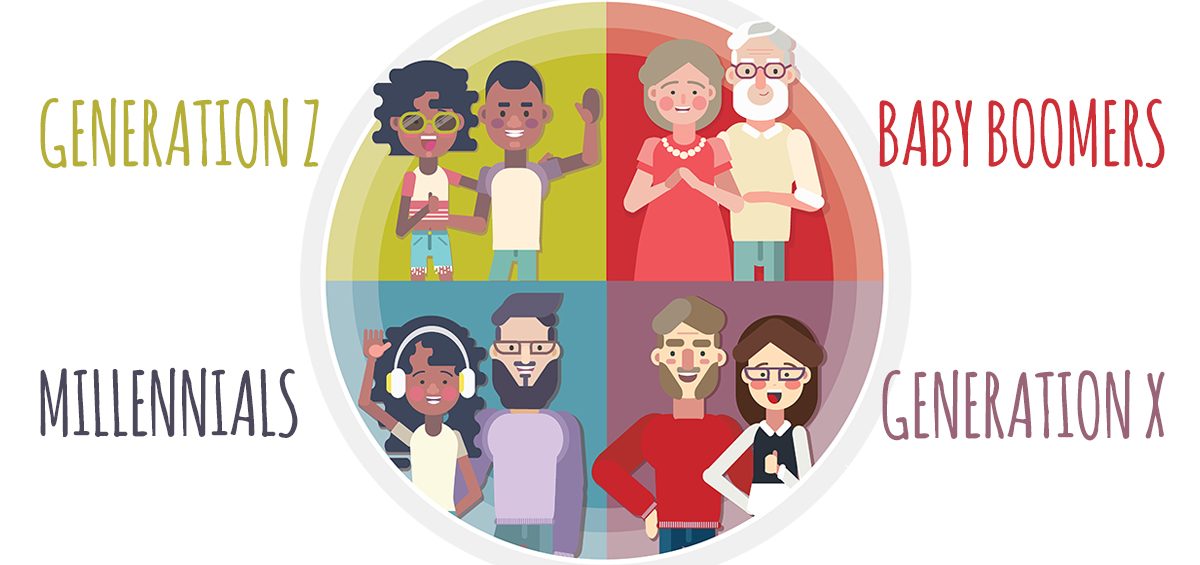 What Not To Do When Marketing to Multigenerational Audiences.
[Speaker Notes: What Not To Do When Marketing to Multigenerational Audiences]
Don’t assume that everyone in the same age bracket will behave the same.

 Segments exist within generational cohorts, such as “yuppies” and “hipsters.”

 Customize all marketing strategies to your target audiences and their demonstrated consumer behavior.
[Speaker Notes: Segments exist within generational cohorts, suck as “yuppies” and “hipsters.”
Customized all marketing strategies to your specific target audience and their demonstrated consumer behavior.]
Don’t assume younger generations are the most price-conscious due to their lower income and net worth status. 

 Baby Boomers are observed as being more price-conscious than Millennials, who earn, on average, less than Baby Boomers.
[Speaker Notes: Baby Boomers are actually observed as being more price-conscious than Millennials, who earn, on average,  less than Baby Boomers.]
Don’t assume all young demographics are active on social media and that all older demographics consume traditional media. 

 Baby Boomers are currently the fastest-growing segment of Facebook users.

 Traditional marketing tactics, such as direct mail and radio, are increasingly successful with Gen Xers.
[Speaker Notes: Baby Boomers are currently the fastest-growing segment of Facebook users.
Traditional marketing tactics, such as direct mail and radio, are increasingly successful with Gen Xers.]
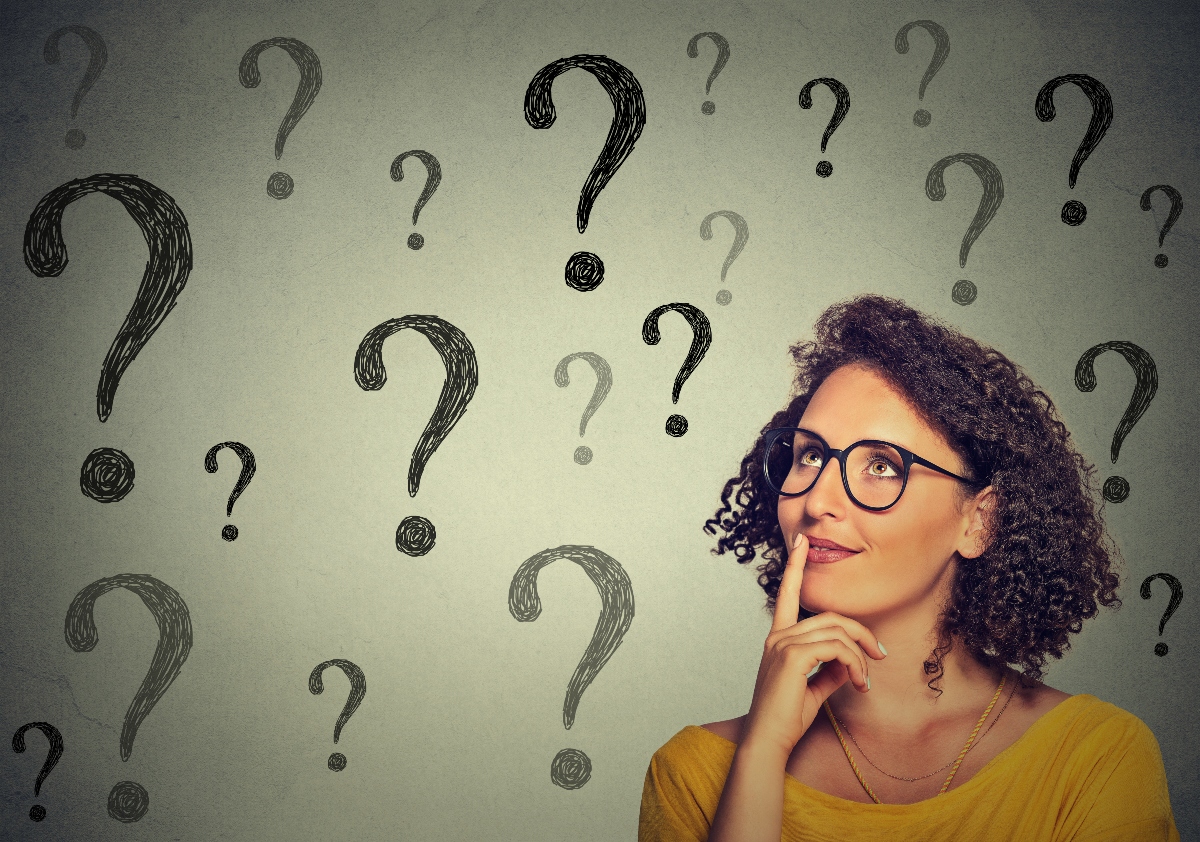 What now?
[Speaker Notes: What Now?]
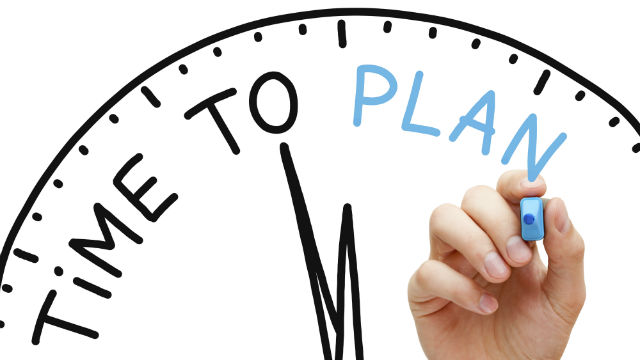 Social Media Strategic Planning
[Speaker Notes: Strategic Planning in four stages (Strategic Development, Develop Capabilities, Engagement, Learning).]
Prioritize Objectives

Improve customer engagement
Enhance brand and reputation management
Accelerate customer-driven innovation
Attract talented employees
Increase sales
Strategic Development
[Speaker Notes: Improve customer engagement
Enhance brand and reputation management
Accelerate customer driven innovation
Attract talented employees
Increase sales]
Establish Governance

Identify opportunities
Understand risks
Clarify the risks of not engaging
Set clear social media practices
Communicate policies internally
Strategic Development
[Speaker Notes: Identify opportunities
Understand risks
Clarify risks of not engaging
Set clear social media practices
Communicate policies internally]
Define Activities

Define the first and subsequent phases
Target initial platforms
Identify resources required
Establish responsibilities and time commitments
Link to marketing activities
Strategic Development
[Speaker Notes: Define first and subsequent phases
Target initial platforms
Identify resources required
Establish responsibilities and time commitments
Link to marketing activities]
Develop Capabilities

Identify internal champions for social media
Train and support champions and staff
Keep abreast of developments
Establish pilot programs
Develop a culture of responsible transparency
Develop
Capabilities
[Speaker Notes: Identify internal champions for social media
Train and support champions and staff
Keep abreast of developments
Establish pilot programs
Develop a culture of responsible transparency]
Measure and Refine

Set relevant measures for success
Monitor measurements
Capture and communicate success stories
Report to senior executives
Link to marketing activities
Engagement
[Speaker Notes: Set relevant measures for success
Monitor measurements
Capture and communicate success stories
Report to senior executives
Link to marketing activities]
Engage in Conversation

Enter the conversation
Provide relevant content
Add value to communities
Engage with influencers
Respond positively
Engagement
[Speaker Notes: Enter the conversation
Provide relevant content
Add value to communities
Engage with influencers
Respond positively]
Listen

Identify relevant social media monitoring tools
Learn how to best use the tools
Discover what’s said about you and your market
Find relevant communities and conversations
Uncover key influencers
Engagement
[Speaker Notes: Identify relevant social media monitoring tools
Learn how to best use the tools
Discover what’s said about you and your market
Find relevant communities and conversations
Uncover key influencers]
Learning

Use social media yourself
Study relevant case studies
Educate senior executives
Hear from practitioners 
Explore the latest trends
Learning
[Speaker Notes: Use social media yourself
Study relevant case studies
Educate senior executives
Hear from practitioners 
Explore the latest trends]
Questions?
[Speaker Notes: Questions?]